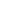 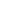 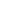 Отчет 
председателя Собрания депутатов - 
главы Новобессергеневского
сельского поселения о результатах деятельности 
за 2024 год
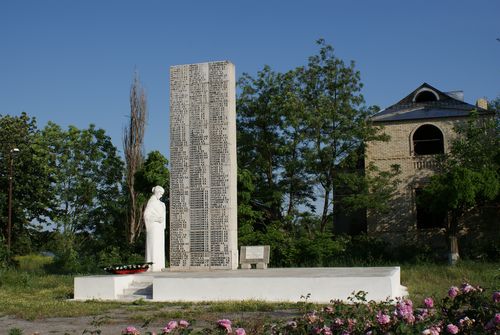 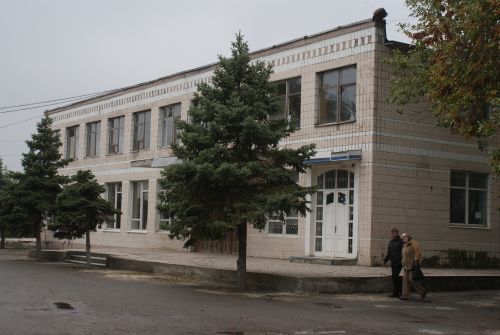 Председатель Собрания депутатов – глава Новобессергеневского сельского поселения является главой муниципального образования «Новобессергеневское сельское поселение» 
исполняет полномочия в соответствии:
-  c Уставом МО «Новобессергеневское сельское поселение» (статья 30), 
- с Регламентом Собрания депутатов Новобессергеневского сельского поселения (статья 8):
Председатель Собрания депутатов – глава «Новобессергеневское сельское поселение»  подконтролен и подотчетен населению и Собранию депутатов Новобессергеневского сельского поселения.
Собрание депутатов Новобессергеневского сельского поселения – представительный орган  муниципального образования «Новобессергеневское сельское поселение» исполняет полномочия в соответствии с Уставом МО «Новобессергеневское сельское поселение» (статьи 27,28)
Собрание депутатов Новобессергеневского сельского поселения подотчетно и подконтрольно населению.
Структура Собрания депутатов
Председатель Собрания депутатов- глава Новобессергеневского сельского поселения
Заместитель Председателя Собрания депутатов- главы Новобессергеневского сельского поселения
Постоянные комиссии
по бюджету, налогам и муниципальной собственности
по мандатным вопросам и депутатской этике
по  местному самоуправлению и охране общественного порядка
Показатели деятельности председателя Собрания депутатов
Полномочия председателя Собрания депутатов Новобессергеневского сельского поселения
Показатели (результаты)
Показатели (результаты)
Показатели (результаты)
Взаимодействие с органом МСУ Неклиновского района. Председатель Собрания входит в состав депутатов Собрания депутатов Неклиновского района. Реализация инициативных проектов.
1
Взаимодействие с Прокуратурой: 
1. Решение Собрания депутатов Новобессергеневского сельского поселения «Об отказе в принятии имущества в муниципальную собственность МО Новобессергеневское сельское поселение Неклиновского района Ростовской области» (устаревшее оборудование 2 котлов в 5- этажном жилом доме в х. Новозолотовка).
Отмена решения Собрания депутатов Неклиновского района «О признании утратившим силу решение Собрания депутатов Неклиновского района от 2 июля 2024 года № 269 «Об утверждении перечня имущества, передаваемого из муниципальной собственности муниципального образования «Неклиновский район» в муниципальную собственность муниципального образования
Представляет Собрание депутатов Новобессергеневского сельского поселения в отношениях с органами местного самоуправления, органами государственной власти, гражданами и организациями, без доверенности действует от имени Собрания депутатов Новобессергеневского сельского поселения
Взаимодействие с Законодательным Собранием РО:  направлены предлагаемые концепции 
В части подготовки проектов областных законов и постановлений были направлены предлагаемые концепции по вопросам местного самоуправления:
 1) по штрафам за нарушение Правил благоустройства, зачисление в бюджет сельских поселений 2) по дорожной деятельности, в том числе строительство дорог закрепить за администрациями сельских поселений 3) социальная политика, расширить перечень региональных льготных категорий.
Пенсионеры, которые не входят в федеральный перечень льготников, должны получать бесплатное санаторно-курортное лечение в соответствии с региональным законодательством.
О нецелесообразном принятии решения Заксобрания РО о повышении ставок на транспортный налог. Был направлен сравнительный анализ «О низких доходах населения и завышенных ставках на транспортный налог в Ростовской области» с приведением сравнительных показателей с другим субъектом РФ.
Показатели (результаты)
Полномочия председателя Собрания депутатов Новобессергеневского сельского поселения
1
Взаимодействие с ТИК Неклиновского района
Дополнительные выборы в депутаты Собрания депутатов Новобессергеневского сельского поселения по 9 избирательному округу, подготовка проектов решений
Представляет Собрание депутатов Новобессергеневского сельского поселения в отношениях с органами местного самоуправления, органами государственной власти, гражданами и организациями, без доверенности действует от имени Собрания депутатов Новобессергеневского сельского поселения
Взаимодействие с Правительством РО. 
Защита проекта «Сквер Мира» перед Конкурсной комиссией в Правительстве РО по  реализации федерального проекта «Формирование комфортной городской среды»
Взаимодействие с гражданами 
На основании обращений граждан направляются депутатские запросы в органы государственной власти, сетевые организации. Участие в Собраниях уличных комитетов, собрании жителей жилого пятиэтажного дома в х. Новозолотовка по вопросу газоснабжения
Полномочия председателя Собрания депутатов Новобессергеневского сельского поселения
Показатели (результаты)
Проведено заседаний, всего - 44 из них:     
2021 год-8
2022 год-14
2023 год-11
2024 год - 11
2
Созывает заседания Собрания депутатов Новобессергеневского сельского поселения и председательствует на его заседаниях
Издано распоряжений, всего –38, из них:
2021 год -3
2022 год-12
2023 год-12
2024 год-11
Издает постановления и распоряжения  сельского поселения, подписывает решения по вопросам организации деятельности Собрания депутатов Новобессергеневского  Собрания депутатов Новобессергеневского сельского поселения
3
Подписано решений, всего – 130, из них:
2021 год - 28, 
2022 год - 37,
2023 год- 32,
2024 год-33.
ОТРАСЛЕВАЯ СТРУКТУРА ПРИНЯТЫХ РЕШЕНИЙ (ЕД.)
2021 год
2022 год
2023 год
2024 год
ПРИНЯТО РЕШЕНИЙ, ВСЕГО
28            37            32             33
3
3
2
ЗЕМЕЛЬНОЕ И ИМУЩЕСТВЕННОЕ 
ЗАКОНОДАТЕЛЬСТВО
2
1
3
2
ЖИЛИЩНО-КОММУНАЛЬНОЕ ХОЗЯЙСТВО
14
7
7
8
ВОПРОСЫ МЕСТНОГО САМОУПРАВЛЕНИЯ
ФИНАНСОВЫЕ, ЭКОНОМИЧЕСКИЕ   ВОПРОСЫ  МЕСТНОГО 
САМОУПРАВЛЕНИЯ
9
9
7
5
12
14
16
6
ОРГАНИЗАЦИОННЫЕ ВОПРОСЫ МЕСТНОГО САМОУПРАВЛЕНИЯ
Полномочия председателя Собрания депутатов Новобессергеневского сельского поселения
Показатели (результаты)
Ежегодно формирует план работы Собрания депутатов на год. Подписано решений по организационным вопросам:
2021 год-6
2022 год- 16
2023 год-14
2024 год- 12
Осуществляет организацию деятельности Собрания депутатов Новобессергеневского сельского поселения
4
Ежегодно формирует свод по представлению в Управление по вопросам противодействия коррупции Правительства Ростовской области сведений о доходах, об имуществе, принадлежащем им на прав собственности, и об их обязательствах имущественного характера, а также сведений о доходах их супруг (супругов) и несовершеннолетних детей
Обработка, сбор и общий свод наказов избирателей, подготовка проекта решения
Оказывает содействие депутатам Собрания депутатов Новобессергеневского сельского поселения в осуществлении ими своих полномочий
5
Поступило обращений, всего -163, из них:
2022 год-58
2023 год-71
2024 год—34 (12 обращений на личном приеме,1 -сход граждан, 2 -выездной прием, 19- электронное обращение).
Организует в Собрании депутатов Новобессергеневского сельского поселения прием граждан, рассмотрение их обращений
6
Тематика основных вопросов, обозначенных в обращениях
Депутатские запросы, направленные председателем Собрания депутатов в 2024 году
Показатели (результаты)
Полномочия председателя Собрания депутатов Новобессергеневского сельского поселения
Внесено в Собрание депутатов проектов Решений, связанных с организацией Собрания за 2022-2024 год всего- 48 решений, из них:
Положение об увековечивании памяти граждан и исторических событий на территории Новобессергеневского с/п и Положение о комиссии по рассмотрению материалов об увековечивании памяти граждан и исторических событий на территории с/п,
 О наказах избирателей, данных депутатам Собрания Новобессергеневского с/п,
Положение о требованиях к отчетам главы Администрации сельского поселения, о результатах его деятельности и деятельности администрации,
 О Порядке проведения Конкурса на должность главы Администрации сельского поселения,
Об утверждении Кодекса этики депутата Собрания депутатов МО «Новобессергеневское сельское поселение»,
Об утверждении Положения о почетной грамоте администрации Новобессергеневского с/п и Благодарственном письме  администрации Новобессергеневского с/п
Вносит в Собрание депутатов Новобессергеневского сельского поселения проекты Регламента -Собрания депутатов Новобессергеневского сельского поселения, перспективных и текущих планов работы Собрания депутатов Новобессергеневского сельского поселения и иных документов, связанных с организацией деятельности Собрания депутатов Новобессергеневского сельского поселения
7
Показатели (результаты)
Полномочия председателя Собрания депутатов Новобессергеневского сельского поселения
Представлено проектов повестки дня, всего 44, из них:
2021 год-8,
2022 год- 14
2023 год-11,
2024 год-11
Представляет депутатам проект повестки дня заседания Собрания депутатов Новобессергеневского сельского поселения
8
Подписано протоколов, всего 44, из них:
2021 год-8,
2022 год- 14
2023 год-11,
2024 год-11
Подписывает протоколы заседаний Собрания депутатов Новобессергеневского сельского поселения
9
Содействует обеспечению гласности и учету общественного мнения в работе Собрания депутатов
Создана группа в what-up «Общественное мнение». Участники группы- жители Новобессергеневского сельского поселения - 562 человека
10
ПРАВОТВОРЧЕСКАЯ ИНИЦИАТИВА ПРЕДСЕДАТЕЛЯ СОБРАНИЯ ДЕПУТАТОВ-ГЛАВЫ НОВОБЕССЕРГЕНЕВСКОГО СЕЛЬСКОГО ПОСЕЛЕНИЯ
2024 год
1. Инициативный проект «Сквер Мира» по улице Калинина Новобессергеневка. В текущем уровне цен сметная стоимость по состоянию на 3 квартал 2024 года  составила 32608,42 тыс. рублей, из которых 26969,3 – строительно- монтажные работы (без НДС), оборудование -204, 38 тыс. рублей.
2. Проект «Сделаем вместе»- Устройство универсальной спортивной открытой площадки для мини-футбола, баскетбола и волейбола с ограждением с. Новобессергеневка, ул. Коминтерна. В текущем уровне цен на 2 квартал 2024 года сметная стоимость проекта составила 3523,32 тыс. рублей, их которых 2878,53 тыс.рублей на благоустройство и озеленение.
2025 год
Инициативный проект «Сквер Воинской Славы» СЕЛО НОВОБЕССЕРГЕНЕВКА, улица Транспортная
2. Проект «Сделаем вместе»- Устройство универсальной спортивной открытой площадки для мини-футбола, баскетбола и волейбола с ограждением с. Новобессергеневка, ул. Коминтерна (приобретение оборудования)
3. Инициативный проект «Капитальный ремонт фасада здания ДОМА КУЛЬТУРЫ В СЕЛЕ НОВОБЕССЕРГЕНЕВКА, улица Коминтерна
Основные полномочия Собрания депутатов Новобессергеневского сельского поселения (статья 28 Устава МО «Новобессергеневское сельское поселение»). В исключительной компетенции:
Заседания Постоянных комиссий и Собрания депутатов - основная организационная форма работы
2021 год
2022 год
2024 год
2023 год
14 заседаний
8 заседаний
11 заседаний
11 заседаний
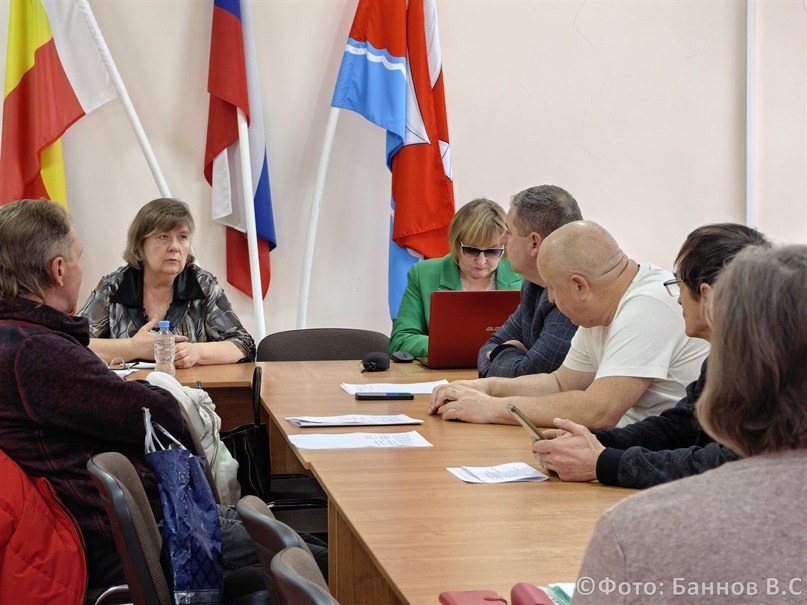 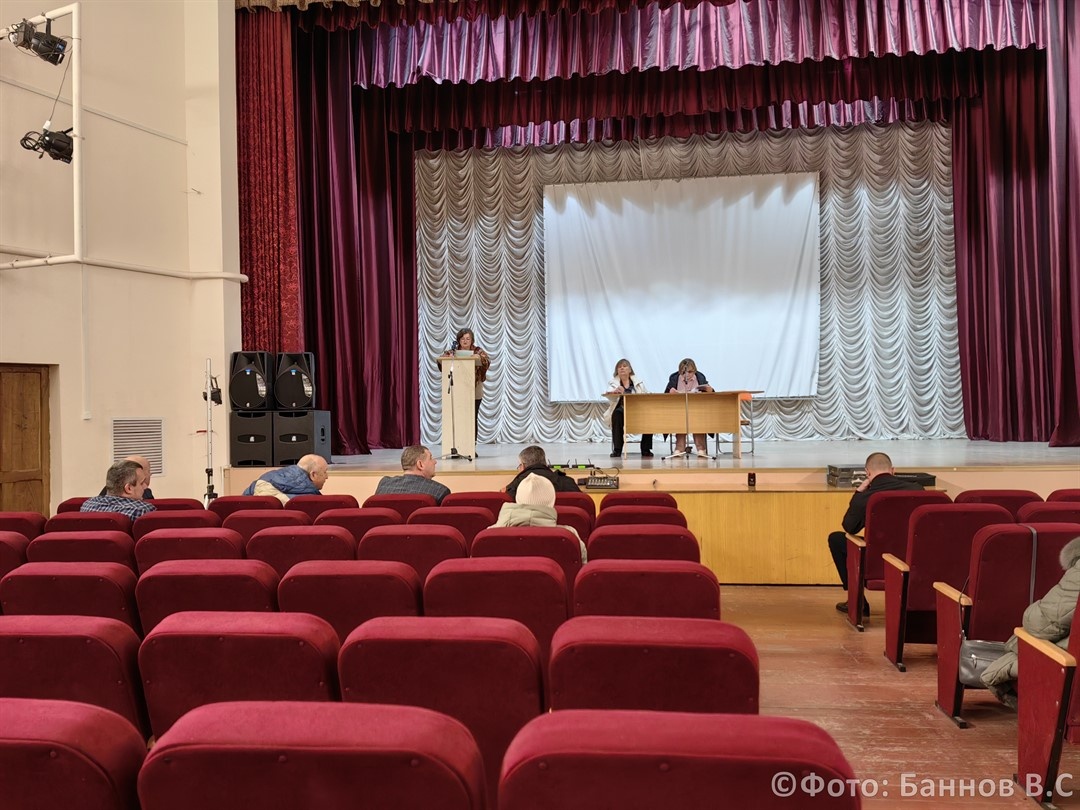 Показатели (результаты). За период 2021-2024 годы принято
Показатели (результаты)
Основные полномочия Собрания депутатов Новобессергеневского сельского поселения
3 Решения О принятии Устава муниципального образования «Новобессергеневское сельское поселение»,
2 Решения О проекте Устава МО «Новобессергеневское сельское поселение»,
1 Решение О проекте  решения Собрания депутатов Новобессергеневского сельского поселения « О внесении изменений и дополнений в Устав МО «Новобессергеневское сельское поселение»
Принятие Устава муниципального образования «Новобессергеневское сельское поселение» и внесение в него изменений и дополнений
1
Решение № 23 от 23.11.2021 г - «Об утверждении Правил благоустройства территории Новобессергеневского сельского поселения Неклиновского района»
Утверждение правил благоустройства территории Новобессергеневского сельского поселения
2
Решение №57 от 14.10.2022г. - Об утверждении Положения о порядке управления и распоряжения имуществом, находящимся в муниципальной собственности муниципального образования «Новобессергеневское сельское поселение»
Определение порядка управления и распоряжения имуществом, находящимся в муниципальной собственности Новобессергеневского сельского поселения
3
Утверждение бюджета Новобессергеневского сельского поселения и отчета 
о его исполнении
4
2021 ГОД
5 РЕШЕНИЙ
2022 ГОД 
9 РЕШЕНИЙ
2024 ГОД 
7 РЕШЕНИЙ
2023 ГОД 
6 РЕШЕНИЙ
ПРИНЯТО ВСЕГО 27 РЕШЕНИЙ
БАЗОВЫХ ПРОЕКТОВ (утверждение Положений, план, исполнение бюджета)
2
1
2
2
5
РЕШЕНИЙ О ВНЕСЕНИИ В ДЕЙСТВУЮЩИЕ РЕШЕНИЯ
3
2
3
РЕШЕНИЯ ИНФОРМАЦИОННОГО ХАРАКТЕРА (о проектах решений)
2
2
1
2
Основные полномочия Собрания депутатов Новобессергеневского сельского поселения
Показатели (результаты). За период 2021-2024 годы принято
Решение № 61 от 25.11.2022 г - Об установлении земельного налога
Установление, изменение и отмена местных налогов и сборов Новобессергеневского сельского поселения в соответствии с законодательством Российской Федерации о налогах и сборах
Решение №118 от 21.11.2024г. - О внесении изменений в решение Собрания депутатов Новобессергеневского сельского поселения от 30.11.2017г. № 62 «О налоге на имущество физических лиц»
5
Решение №119 от 21.11.2024г. - «Об установлении туристического налога»
Решение №76 от 04.05.2023 г. ,Решение №98 от 26.02.2024 г. Признать неудовлетворительной деятельность главы Администрации Новобессергеневского сельского поселения по результатам его отчёта перед Собранием депутатов Новобессергеневского сельского поселения за 2023 год и 2024 год
Контроль за исполнением органами местного самоуправления и должностными лицами местного самоуправления Новобессергеневского сельского поселения полномочий по решению вопросов местного значения
6
СПАСИБО ЗА ВНИМАНИЕ !